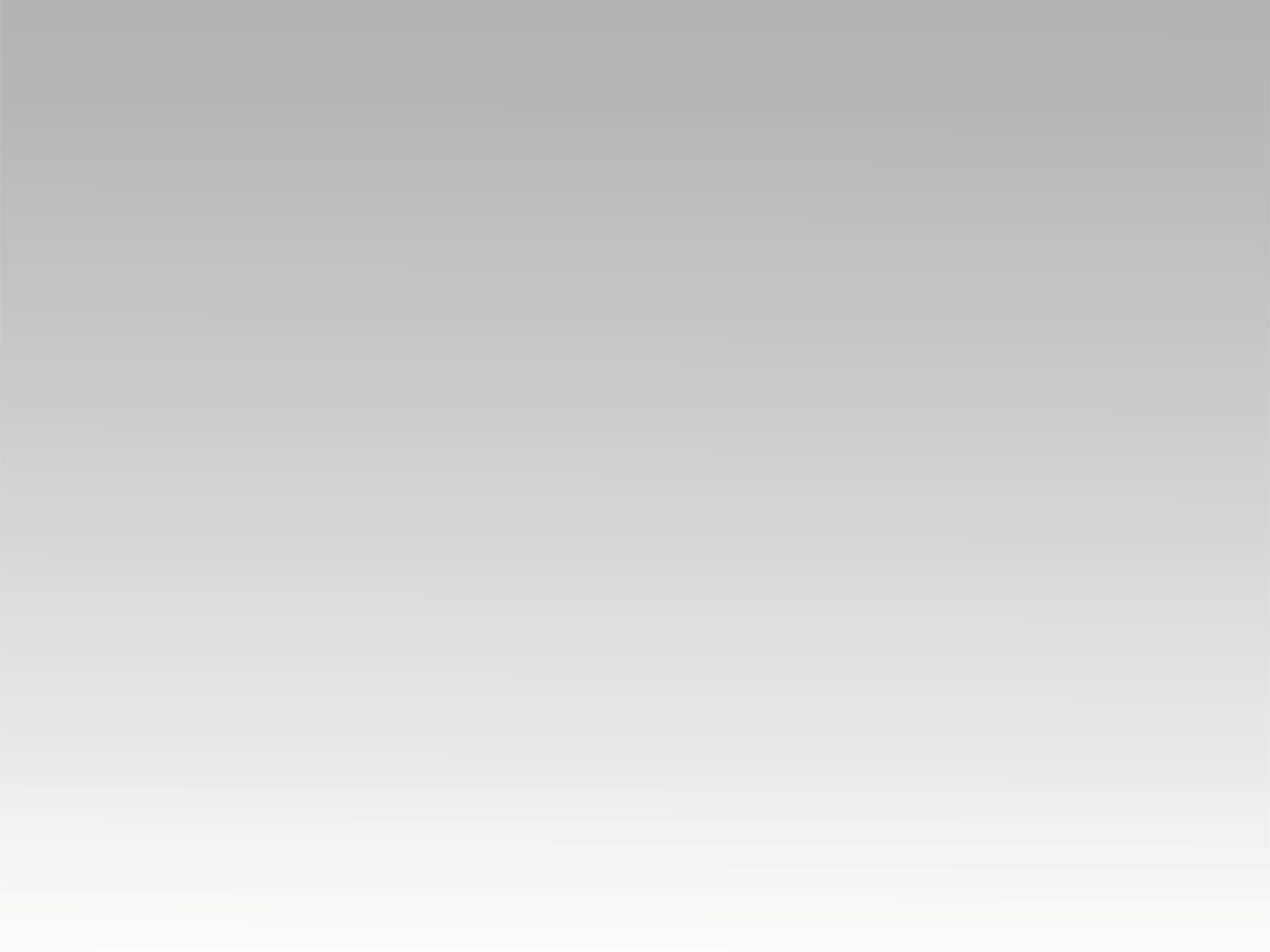 تـرنيــمة
هل دمك الزكي
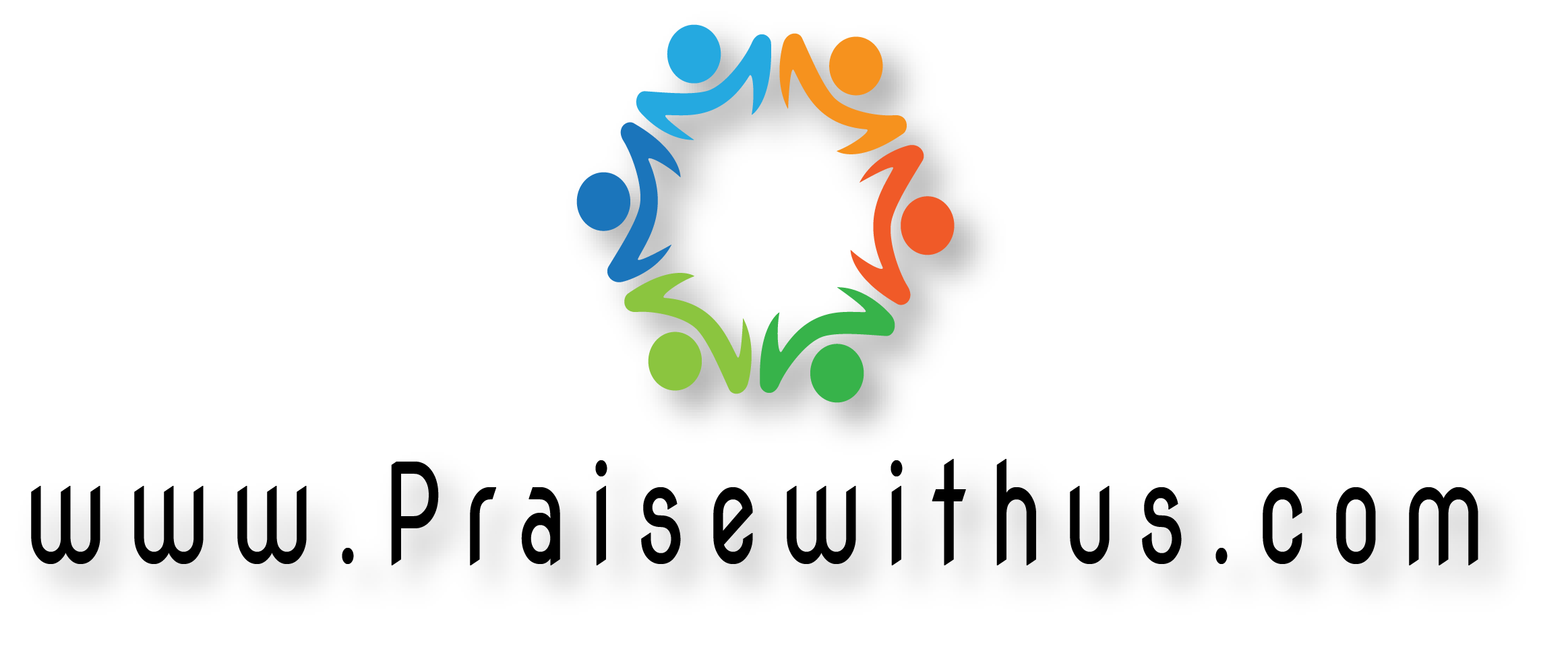 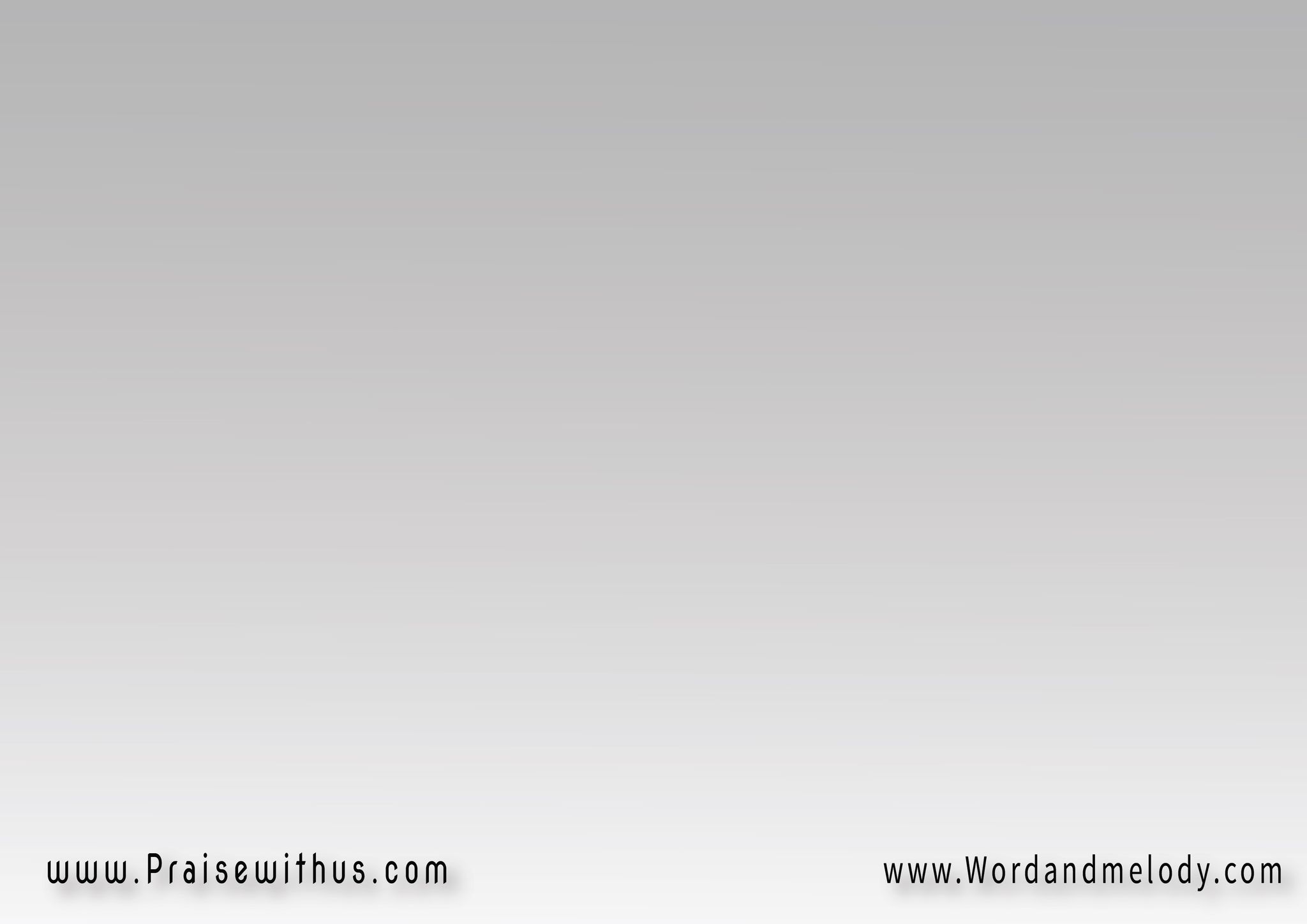 1-هَلْ دَمُكَ الزَّكي  
أُريقَ عَنْ ذَنبي؟(وعَنْ خَطِيَّتـــــي 
 هَلْ مُتَّ يارَبِّــي؟)2
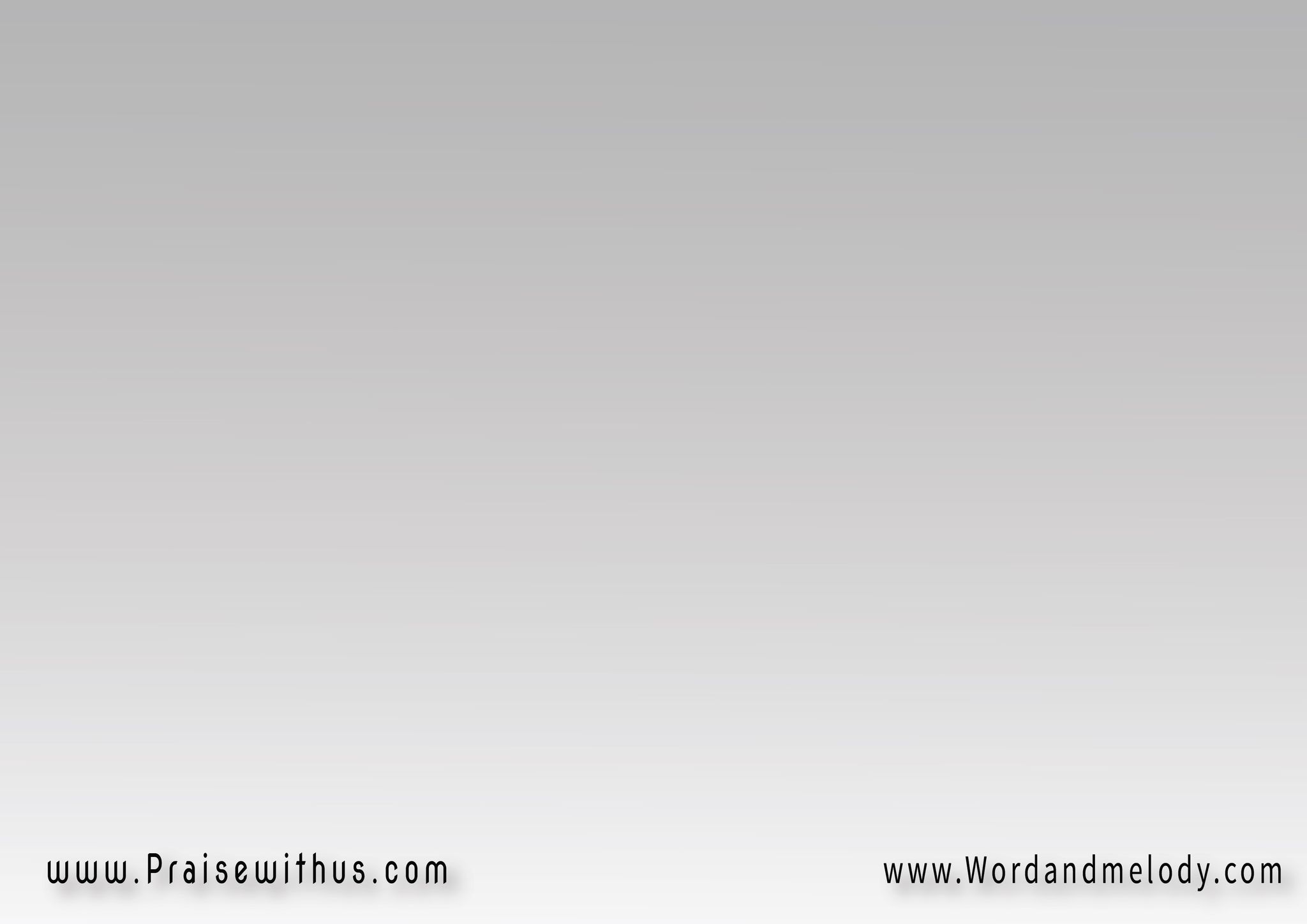 القرار: 
يارَبُّ إنَّنــي لَكَ   
ياسَيِّـدي الإلــهسَوْفَ أُذيعُ حُبَّكَ   
ما دُمْتُ في الحَيَـاة
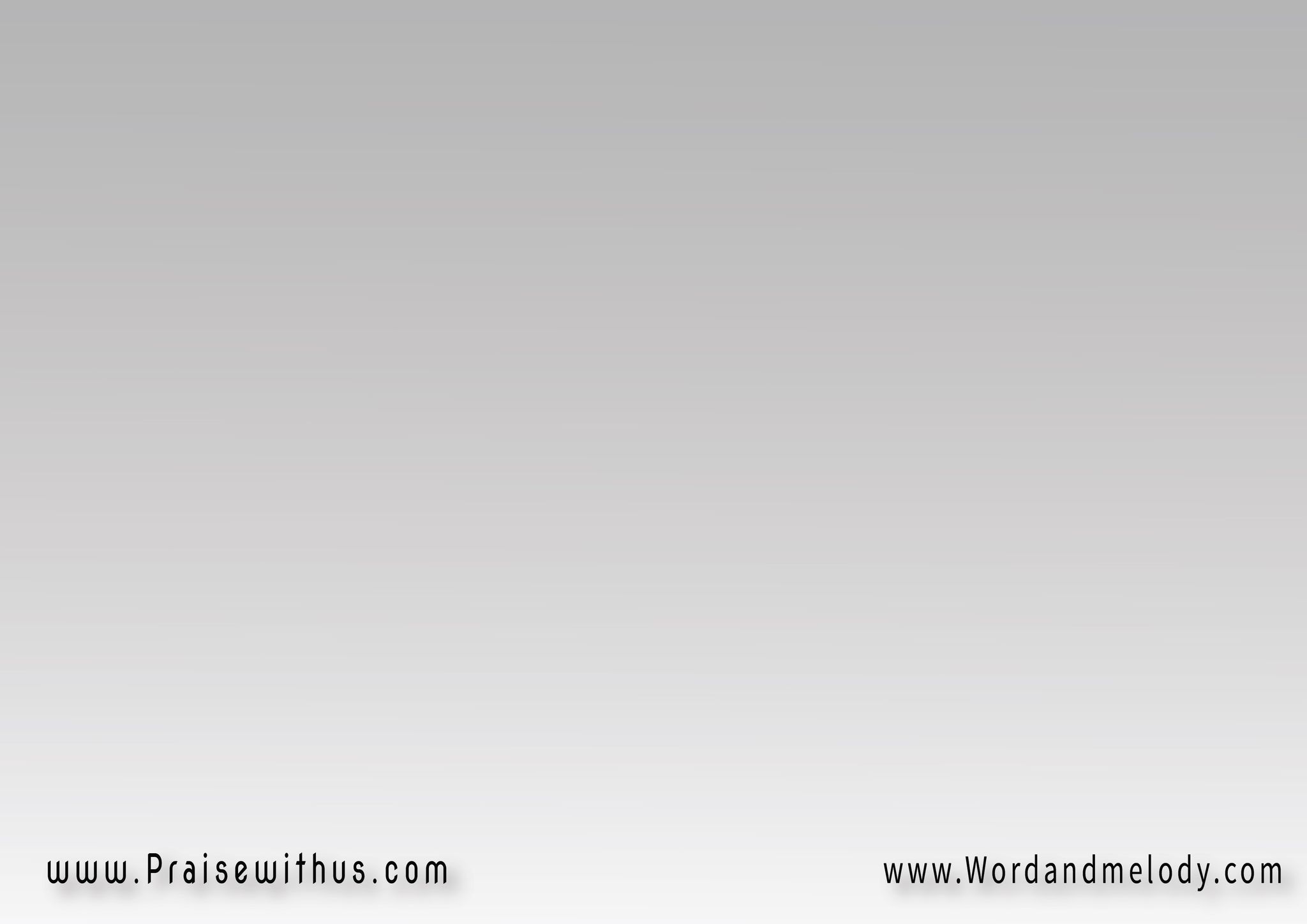 2-لأجْلي هَـلْ شَقِيت
كَيْ أسْعَدَ أنـــــا(والمُــــــرَّ قَدْ سُقِيت
كَيْ أشرَبَ الهَنا؟)2
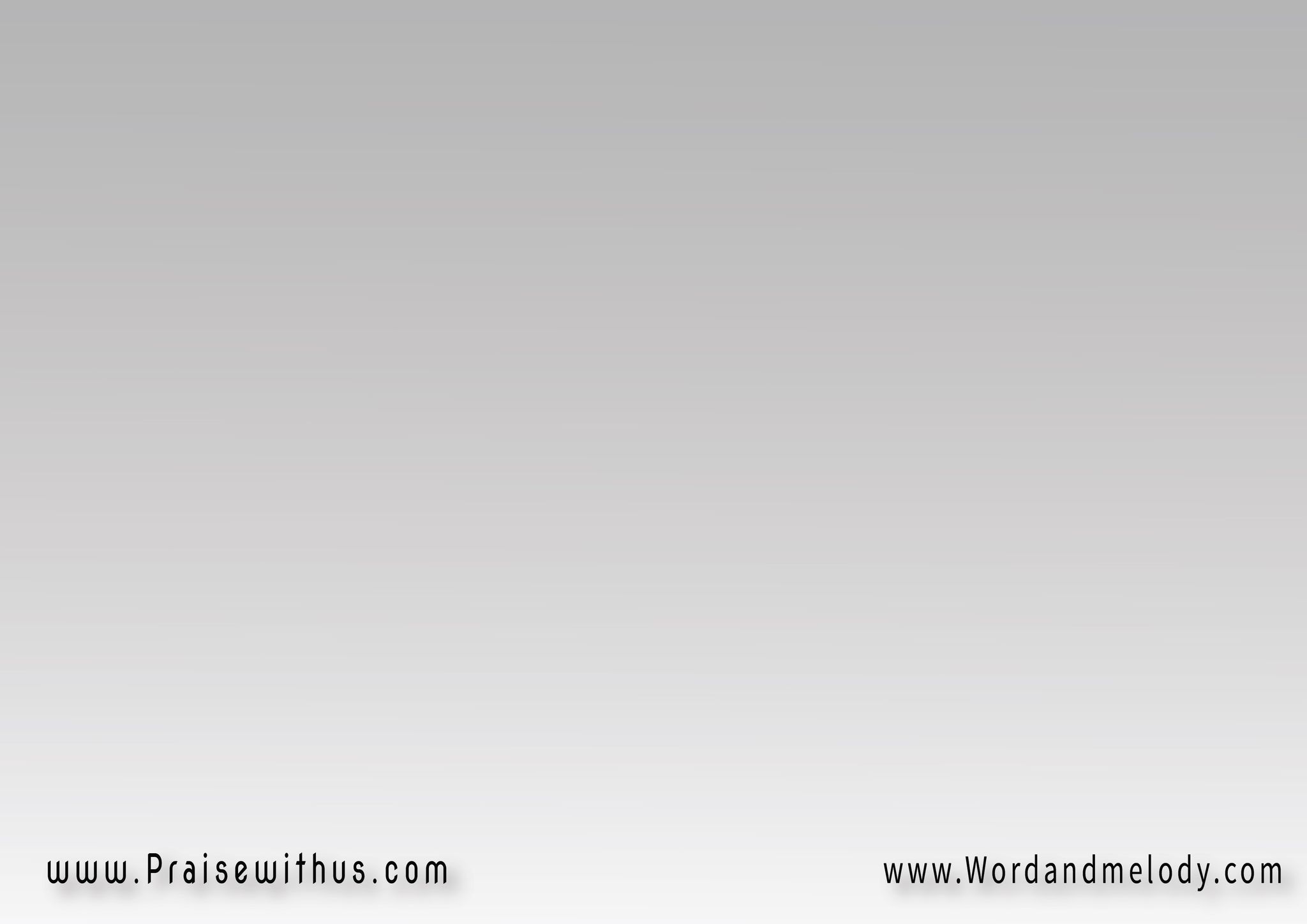 القرار: 
يارَبُّ إنَّنــي لَكَ   
ياسَيِّـدي الإلــهسَوْفَ أُذيعُ حُبَّكَ   
ما دُمْتُ في الحَيَـاة
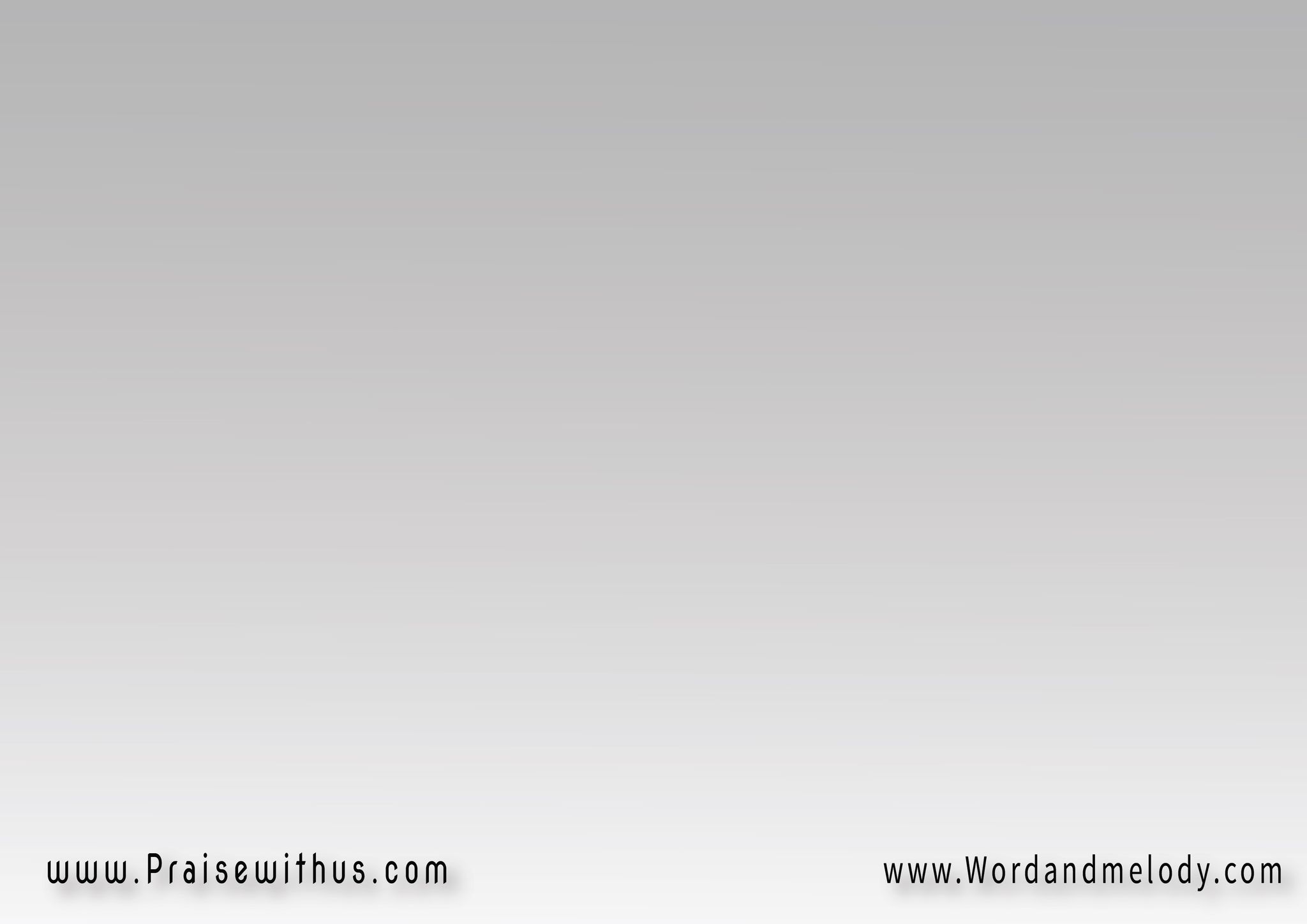 3-هَلْ قَلبُكَ الرَّقيق
قَدْ سالَ بالدُّمــــوعْ(حُزْناً عَلى خَطاي
 يا سَيِّدي يَسُـوعْ؟)2
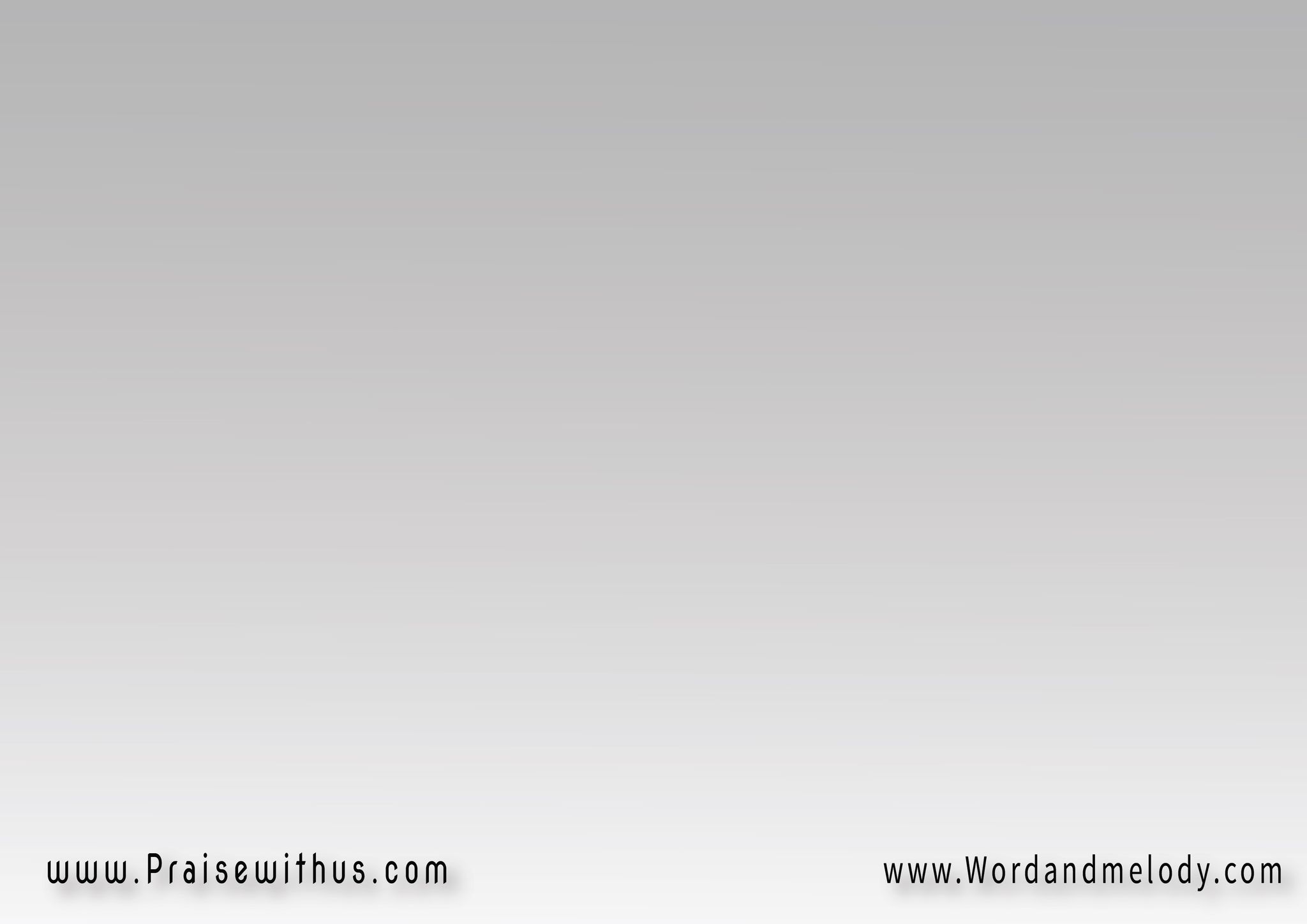 القرار: 
يارَبُّ إنَّنــي لَكَ   
ياسَيِّـدي الإلــهسَوْفَ أُذيعُ حُبَّكَ   
ما دُمْتُ في الحَيَـاة
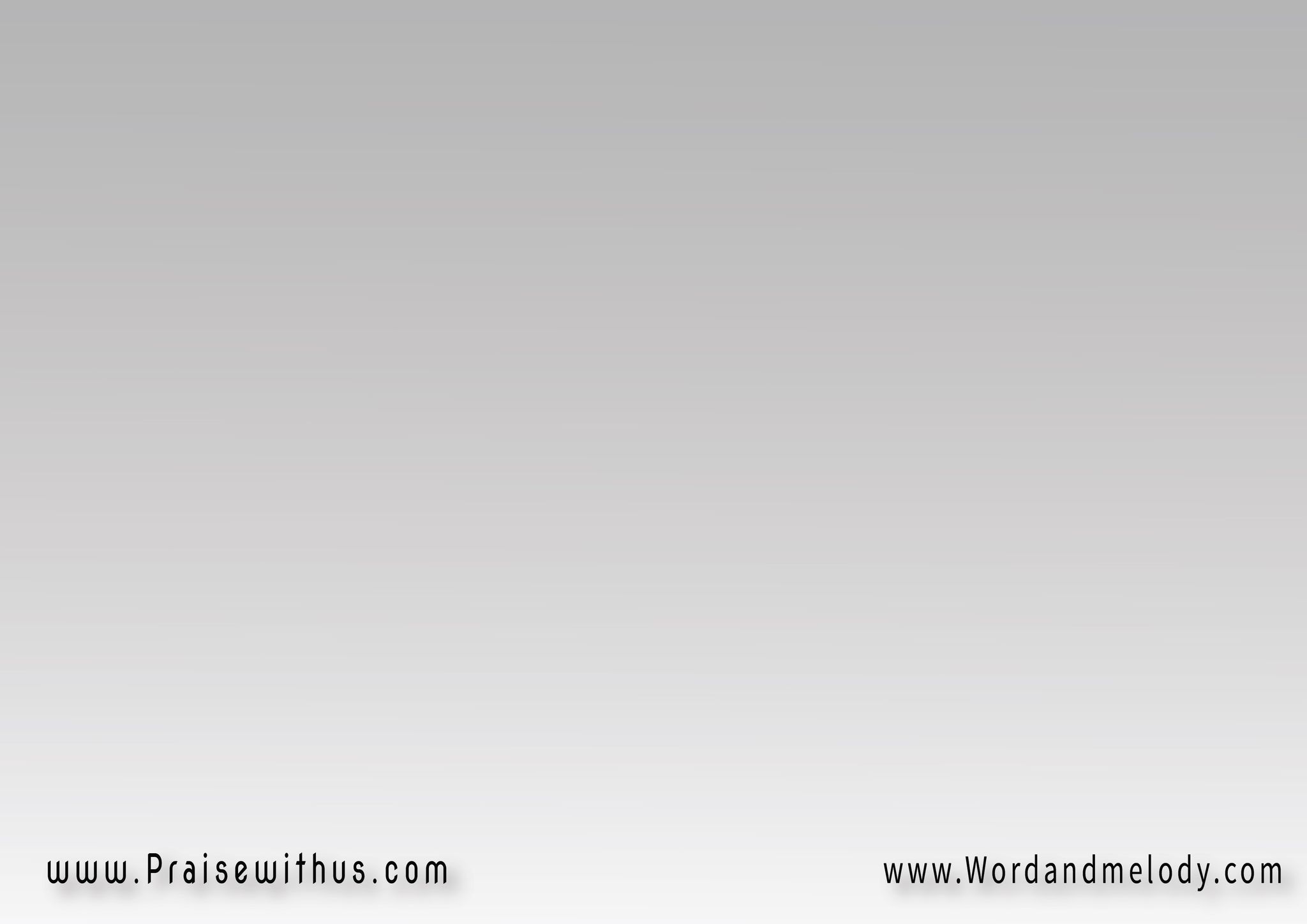 4-غَدَوْتَ لي فِداي
 قَدَاسَتي بِرِّي(أعْطَيْتَ لي الحَياة
  لأبَدِ الدَّهْــــرِ)2
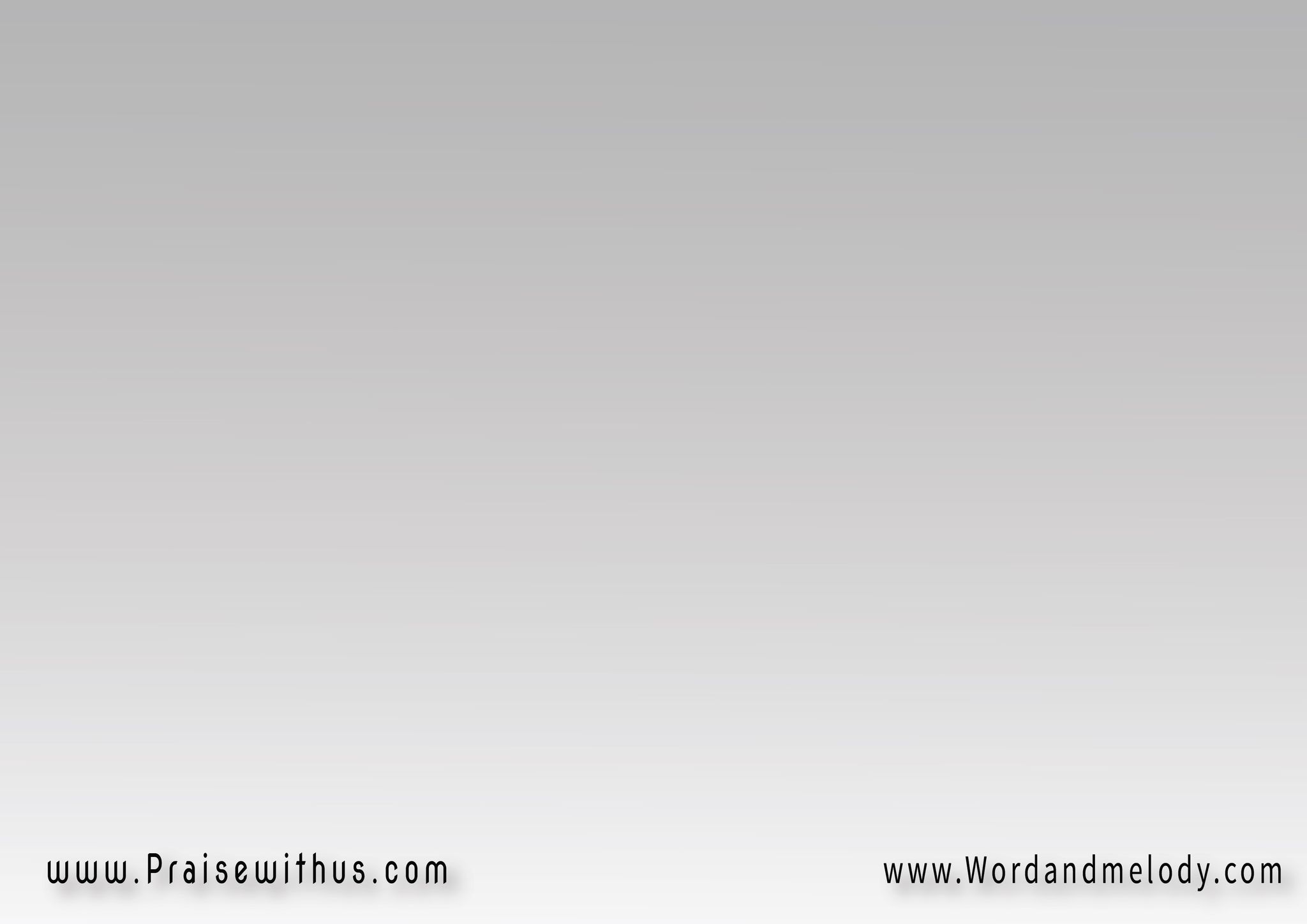 القرار: 
يارَبُّ إنَّنــي لَكَ   
ياسَيِّـدي الإلــهسَوْفَ أُذيعُ حُبَّكَ   
ما دُمْتُ في الحَيَـاة
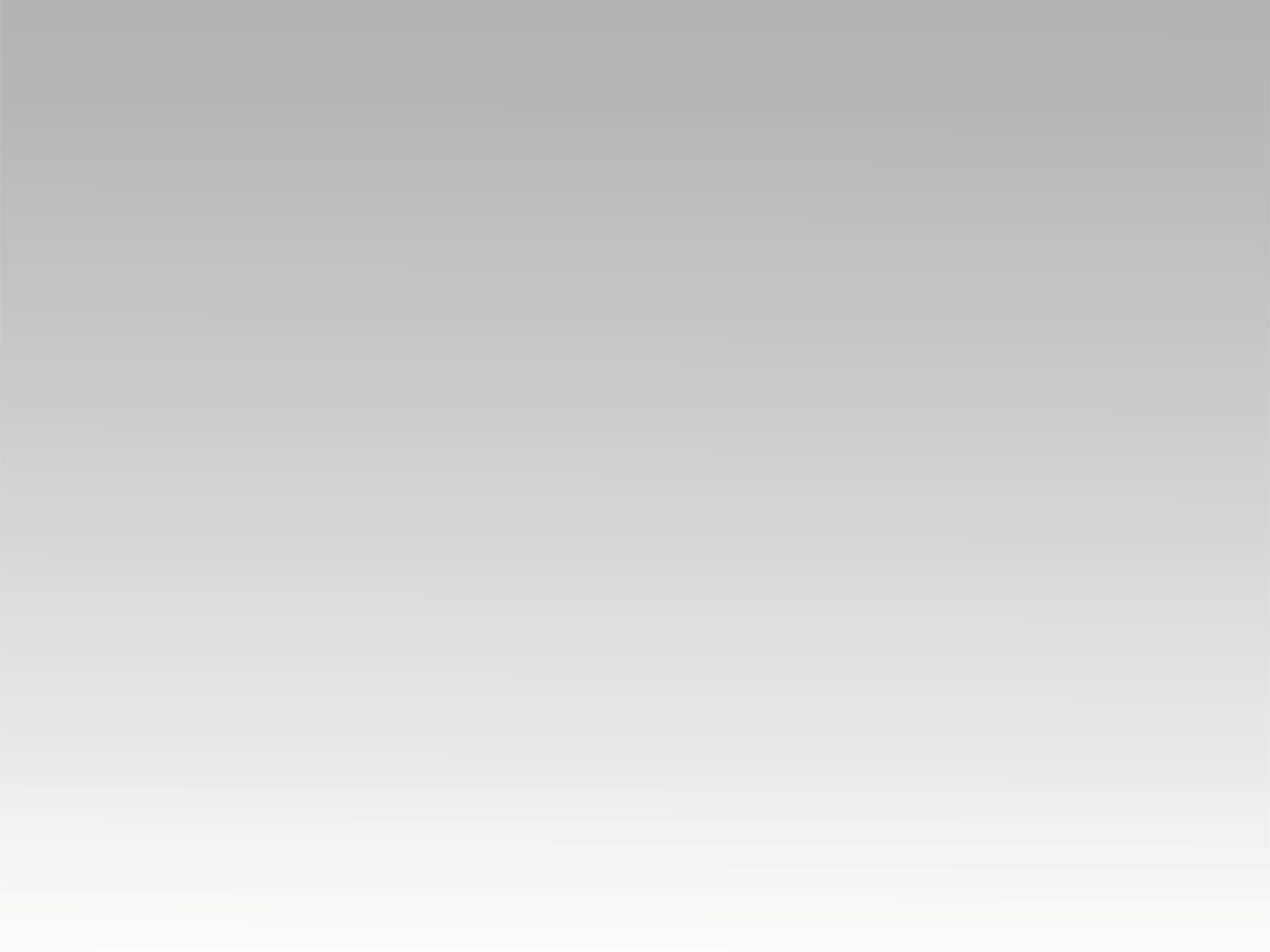 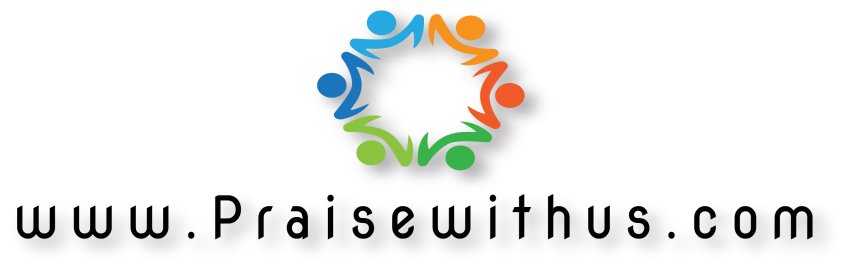